Hearing over time
Using the neural representation of the time waveform of sound
[Speaker Notes: With this lecture we move on to a different representation of sound than we have considered before– the temporal representation, or the representation of the time waveform.]
These are interchangeable and equivalent representations of sound.
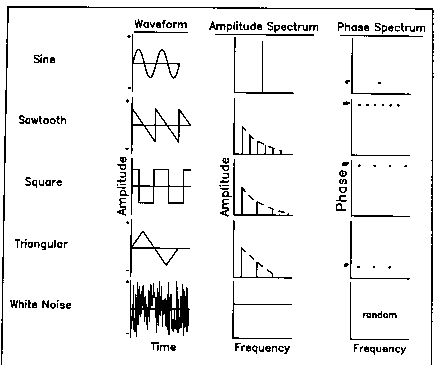 [Speaker Notes: Remember that there are two different ways of representing sound in acoustics, the frequency domain and the time domain representations. These representations are equivalent and interchangeable. If you have the time waveform you can calculate the amplitude and phase spectra. If you have the amplitude and phase spectra, you can calculate the time waveform.]
Auditory system also represents sound in these two ways
“rate-place code”
“temporal code”
+ envelope
Fine structure
Firing rate
Number of action potentials
apex
base
Time (ms)
Position on the basilar membrane
“neural amplitude spectrum”
[Speaker Notes: The auditory system also represents sound in these two ways. There is the representation of the amplitude spectrum, also known as the rate-place code for sound, because the place on the basilar membrane is the code for frequency and the firing rate of auditory nerve fibers at each place is the code for amplitude or intensity at that place. 
The other representation is the representation of the time waveform. We refer to this as the temporal code, because it is based on the time of action potentials– when do action potentials occur. And you remmber that the timing of action potentials tells us about the fine strucutre of the sound and well as the envelope of the sound. It is the temporal code that we go on to discuss now.]
Temporal aspects of hearing
Periodicity and pitch (fine structure)
Temporal resolution (envelope)
[Speaker Notes: Finally we will talk about the perceptions that are associated with the fine structure (pitch) and with the envelop (the perception of change over time).]
Characteristics of the neural representation of the sound waveform
[Speaker Notes: Today I’ll talk about the characteristics of the temporal code.]
Phase locking
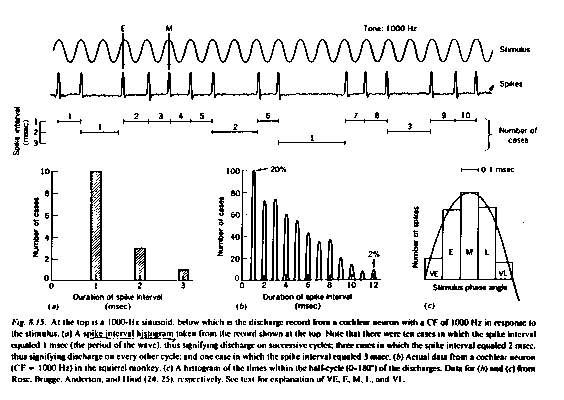 [Speaker Notes: Phase locking is the tendency for neurons to fire at the same phase of the sound on each cycle of the sound. Phase locking is the mechanism by which the auditory nerve represents the time waveform of sound]
Phase locking?
Indicates when there are positive peaks in the sound pressure
Indicates when there are negative peaks in the sound pressure
Traces out the positive parts of the time waveform
Represents the phase spectrum of a sound
Amplitude modulated (AM) tone
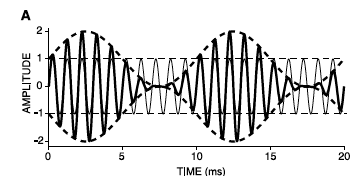 Fine structure v. envelope of waveform
[Speaker Notes: We talk about rapid changes in pressure over time as the fine structure of the waveform, but there can be slower overall variations in the waveform over time. These are referred to as the envelope of the waveform.]
PST histogram in auditory nerve fiber for AM tone
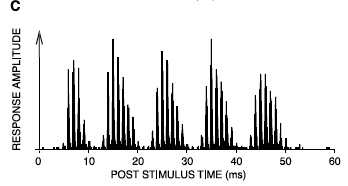 From Joris et al. (2004)
[Speaker Notes: This is a post-stimulus time histogram of auditory nerve fiber’s response to a 1000-Hz tone that is amplitude modulated at a rate of 100 Hz. (Recall that the way this is measured is to play the sound over and over again and to count up, over all the repetitions of the sound, how many action potentials were produced at each point in time. This is analogous to the response of many nerve fibers all responding to the same stimulus at the same time. It is meant to show what the brain sees from those many nerve fibers when a sound is presented.) The auditory nerve fiber follows both the carrier and the modulation. That is, it follows both the fine structure and the envelope. The closely spaced bars represent the neuron’s response to the positive peaks in the 1000-Hz tone, but the bars vary in height according to the envelope. When the envelope is high there are more action potentials than when the envelope is low.]
Why does phase locking occur?
[Speaker Notes: The stapes footplate pushes into the cochlea when the sound pressure is positive, and pulls out of the cochlea when the sound pressure is negative. If we’re talking about a tone, it is pretty easy to see that this will be happening at the frequency of the tone. If it is a 1000-Hz tone, the stapes footplate will be pushing into the cochlea 1000 times per second.]
All of the events in transduction follow the waveform of sound.
[Speaker Notes: That also means that the basilar membrane will be going up and down 1000 times per second and that the stereocilia will be pushed “out” 1000 times per second. Ions will flow into the hair cell (and be pumped out of the hair cell) 1000 times per second. When the ions come into the hair cell, neurotransmitter is released. So little bursts of neurotransmitter will be released 1000 times per second. When an action potential occurs, it is always going to occur during one of these little bursts of neurotransmitter release.]
Limitations of phase locking
Only the positive parts of the waveform are represented.
Only at low and medium frequencies.
The waveform is broken down into 1/3 octave bands.
Phase locking to the envelope is distorted by adaptation.
Phase-locked response traces out the positive parts of the waveform
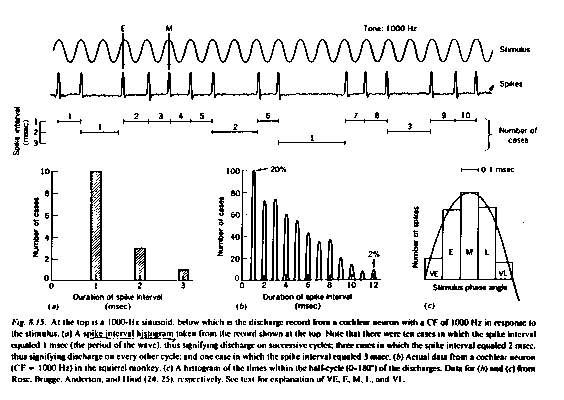 ?
Half-wave rectification
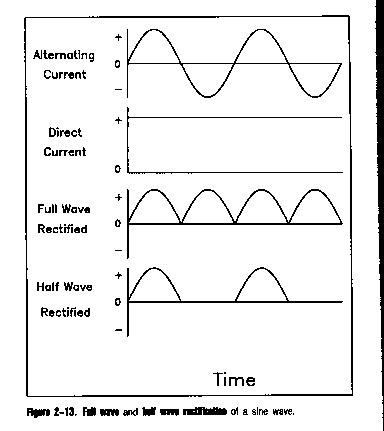 Distortion
From Speaks (1992)
[Speaker Notes: The ear effectively half-wave rectifies its input. Thus, the cochlear response is a distorted version of the time waveform.]
Frequency limitation on phase locking
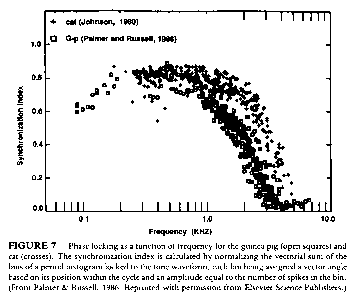 From Palmer (1995)
[Speaker Notes: For phase locking to occur then, the hair cell has to be able to take in and pump out ions at the frequency of stimulation. It turns out that hair cells can only do this so fast. 
The synchronization index is a measure of how good phase locking is. A value of 1 means all of the spikes are exactly lined up at the same phase (good phase locking); a value of 0 means no phase locking (the fiber responds at any phase of the sound). This figure shows that phase locking drops off with increasing frequency above 1000 Hz and cannot be observed beyond about 5000 Hz.]
Cochlear potentials at different frequencies
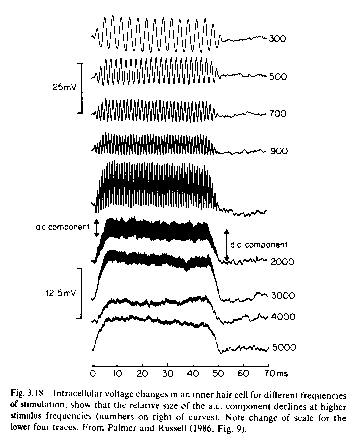 From Gelfand (1998)
[Speaker Notes: The cochlear microphonic represents the HC receptor potential. At low frequencies it follows the time waveform of the stimulus; at high frequencies there is an overall voltage change during stimulation, but it doesn’t follow the stimulus. What this means is that at low frequencies, the hair cells can take in and pump out ions fast enough to follow the waveform of the sound, but at thigh frequencies they cannot. Ions build up inside the hair cell, but the concnetration of ions doesn’t fluctuate with the stimulus at hgih frequencies. The electrical potential in the hair cell stays positive while the sound is on, so neurotransmitter is just being relased all the time when the sound is on– there are no little bursts. So the action potentials just happen at any time while the sound is on– they aren’t phase locked.]
Period Histograms of Complex Sounds
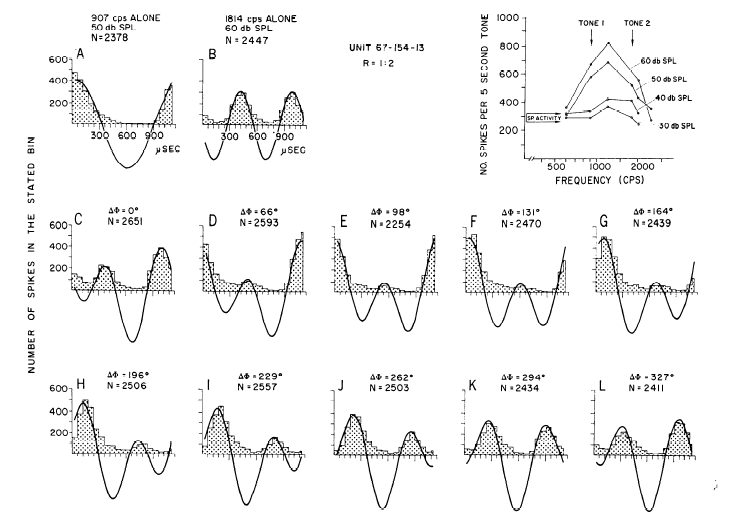 From Brugge et al. 1969
[Speaker Notes: We hardly ever listen to tones. So it is of some interest how the waveform of a complex sound will be represented in the phase-locked response of auditory nerve fibers. In this picture the response of an auditory nerve fiber to two frequencies is shown in the first row.  The solid line represents the time waveform of the stimulus. The shaded histogram is the period histogram obtained from the nerve fiber. Then the two tones are added together with different relative starting phases. This changes the time waveform of the summed tones. The neural response follows these changes in the time waveform. So this auditory nerve fiber is representing the time waveform of sound in the frequency band to which it responds.

{comment="QWIZDOM MARKUP EDITOR OUTPUT. Your notes, if any, should appear before this markup. EDIT BY HAND AT YOUR OWN RISK!"; type="0";expectedAnswer="(null)";points="0";timerValue="0";title="(null)";}]
Representations in each nerve fiber
base
apex
[Speaker Notes: A complex entering the ear contains 4 components, but one set of hair cells responds to two of the components and another set to the other two components. Each set only codes the time waveform for the components to which it responds.]
Envelope coding at high frequencies
500 Hz
Receptor potential (mV)
5000 Hz
Time (ms)
Post-stimulus Time (PST) Histogram
Onset response
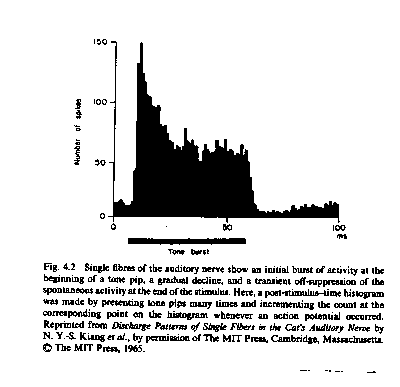 Adaptation
Recovery
From Gelfand (1998)
[Speaker Notes: Before the sound comes on the nerve fiber is  spontaneously active. At the onset of sound, the response rate of auditory nerve fibers is high. This is called the onset response. Within 50 ms, the response rate drops. The reduction in firing rate is called adaptation. Once the response rate has adapted it remains more or less constant for the duration of the sound. However, once the sound has gone off, spontaneous activity does not return immediately. There is a “silent” period just after sound onset referred to as recovery form adaptation. During this period the neuron’s response threshold is higher than it is when it has not been stimulated recently.]
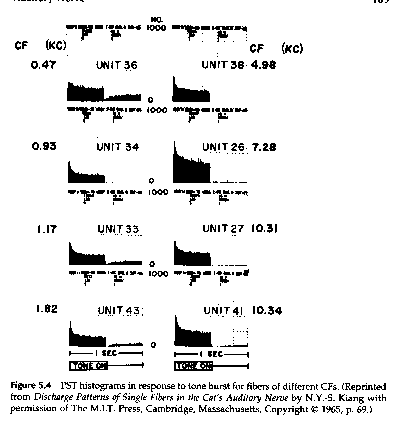 From Gelfand (1998)
[Speaker Notes: Neurons with different spontaneous rates may show slightly different patterns of adaptation, but adaptation occurs in all AN fibers.]
Adaptation limits the accuracy with which the temporal characteristics of sound can be coded
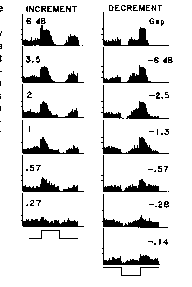 From Fay (1985)
[Speaker Notes: If the level of a sound is increase (left) or decreased (right) the response pattern does not exactly follow the change. For example in the top left panel it looks like the sound went off all together if you look at the firing rate, when in fact the sound continued at a lower intensity.  Similarly, the neuron might not respond when the level increases after a decrement if insufficient time has passed to allow recovery from “pregap” adaptation.]
Temporal coding in the CNS
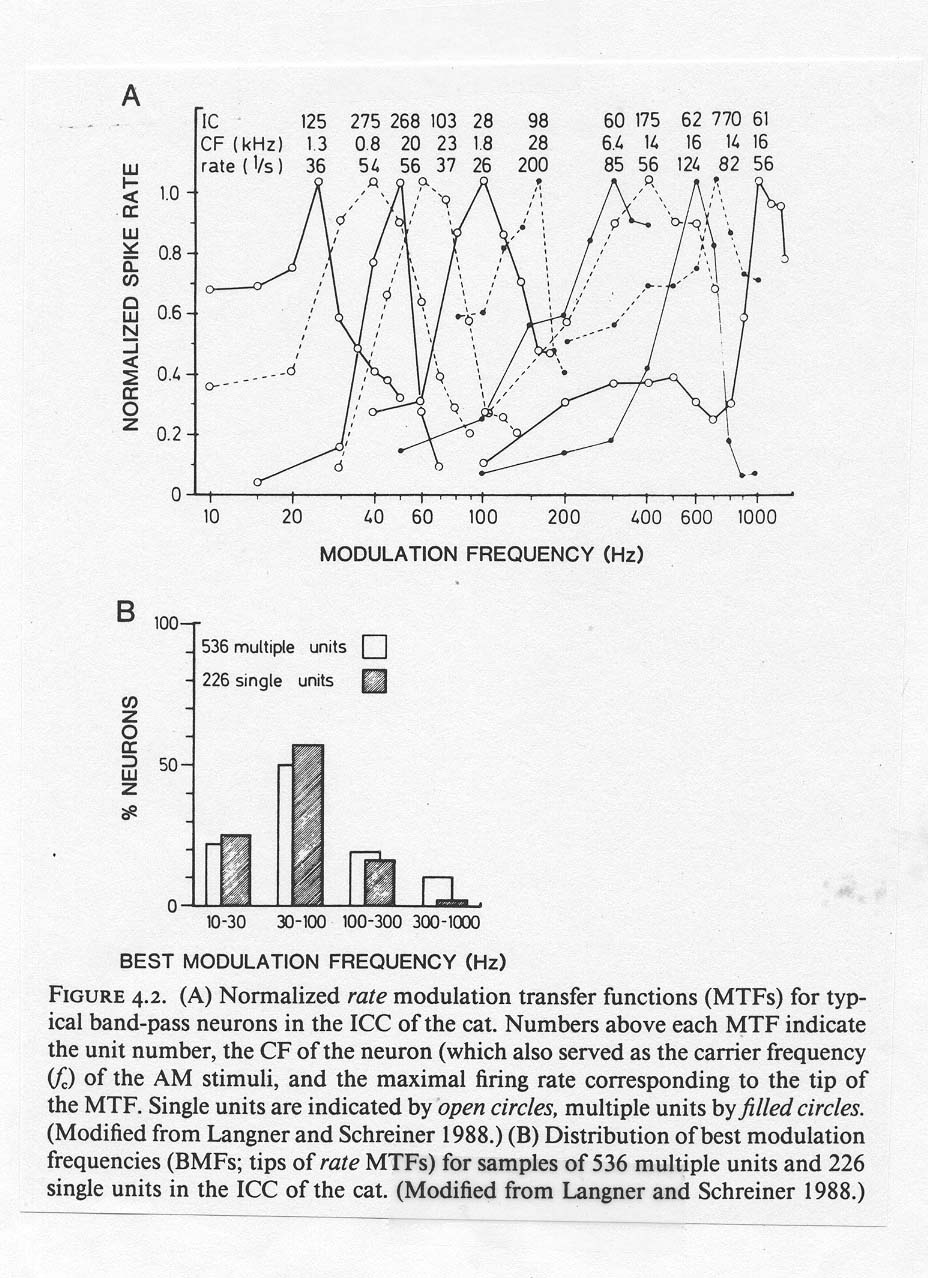 Inferior colliculus
(From Schreiner & Langner, 1988)
Which of the following is a test that you could use the temporal code to perform?
Telling the difference between 500 and 501 Hz tone
Telling the difference between 5000 and 5010 Hz tone
Telling the difference between a 5000 Hz tone amplitude modulated at 500 Hz and the same tone amplitude modulated at 510 Hz
1 and 3
Conclusions
The phase-locked response of auditory nerve fibers sends a representation of the waveform of sound to the brain.
The fine structure of high-frequency sounds (> 5000 Hz) is not represented.
The envelope of sounds is represented at all frequencies.
Adaptation distorts the representation of the envelope.